Департамент экономического развития Костромской области
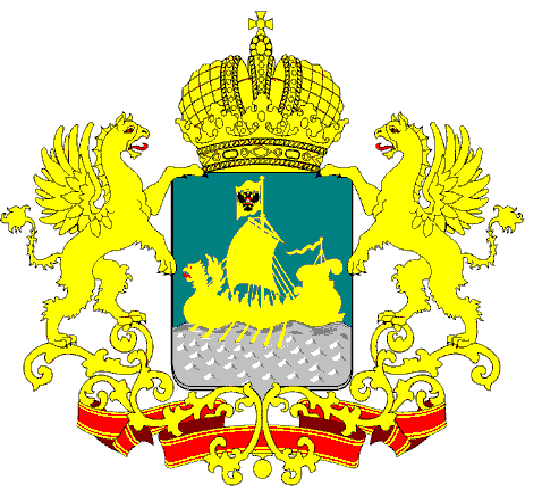 О прогнозе социально-экономическогоразвития Костромской области
на период до 2030 года
Свистунов Александр Александрович
директор департамента экономического развития Костромской области
15 ноября 2016 г.
Департамент экономического развития Костромской области				http://dep-economy44.ru
Варианты прогноза
ПРОГНОЗ социально-экономического развития Костромской области на период до 2030 года
1 ВАРИАНТ консервативный
3 ВАРИАНТ
целевой
2 ВАРИАНТ
базовый
предполагает консервативные оценки темпов экономического роста 
с учетом существенного ухудшения внешнеэкономических и иных условий функционирования экономики области.
Вариант предполагает сохранение инерционных трендов в экономике, сложившихся в последний период
характеризует основные тенденции развития экономики области в условиях консервативных траекторий изменения внешних и внутренних факторов при сохранении основных тенденций изменения эффективности использования ресурсов.
Вариант предполагает осуществление мер, направленных на преодоление ресурсных ограничений
основан на достижении целевых показателей социально-экономического развития области, учитывающих в полном объеме достижение целей и задач стратегического планирования при консервативных внешнеэкономических условиях. Вариант соответствует целям Стратегии социально-экономического развития Костромской области на период
до 2025 года
2
Департамент экономического развития Костромской области				http://dep-economy44.ru
Структура выданных патентов в Костромской области в разрезе видов предпринимательской деятельности в 2013-2014 годах
Этапы развития экономики региона
2017-2020 годы
2021-2025 годы
2026-2030 годы
3
Департамент экономического развития Костромской области				http://dep-economy44.ru
Структура выданных патентов в Костромской области в разрезе видов предпринимательской деятельности в 2013-2014 годах
Объем ВРП Костромской области, млрд. рублей
2030 год
2 вар.
3 вар.
1 вар.
2 вар.
3 вар.
1 вар.
2 вар.
3 вар.
4
Департамент экономического развития Костромской области				http://dep-economy44.ru
Структура выданных патентов в Костромской области в разрезе видов предпринимательской деятельности в 2013-2014 годах
Инвестиции в основной капитал, млрд. рублей
2030 год
2 вар.
3 вар.
1 вар.
2 вар.
3 вар.
1 вар.
2 вар.
3 вар.
5
Департамент экономического развития Костромской области				http://dep-economy44.ru
Структура выданных патентов в Костромской области в разрезе видов предпринимательской деятельности в 2013-2014 годах
Денежные доходы в расчете на душу населения в месяц, рублей
Доля населения с денежными доходами ниже величины прожиточного минимума
2030 год
2 вар.
3 вар.
1 вар.
2 вар.
3 вар.
1 вар.
2 вар.
3 вар.
6
Департамент экономического развития Костромской области				http://dep-economy44.ru
Структура выданных патентов в Костромской области в разрезе видов предпринимательской деятельности в 2013-2014 годах
Численность населения Костромской области, тыс. человек
2030 год
2 вар.
3 вар.
1 вар.
2 вар.
3 вар.
1 вар.
2 вар.
3 вар.
7